The Man of Lawlessness
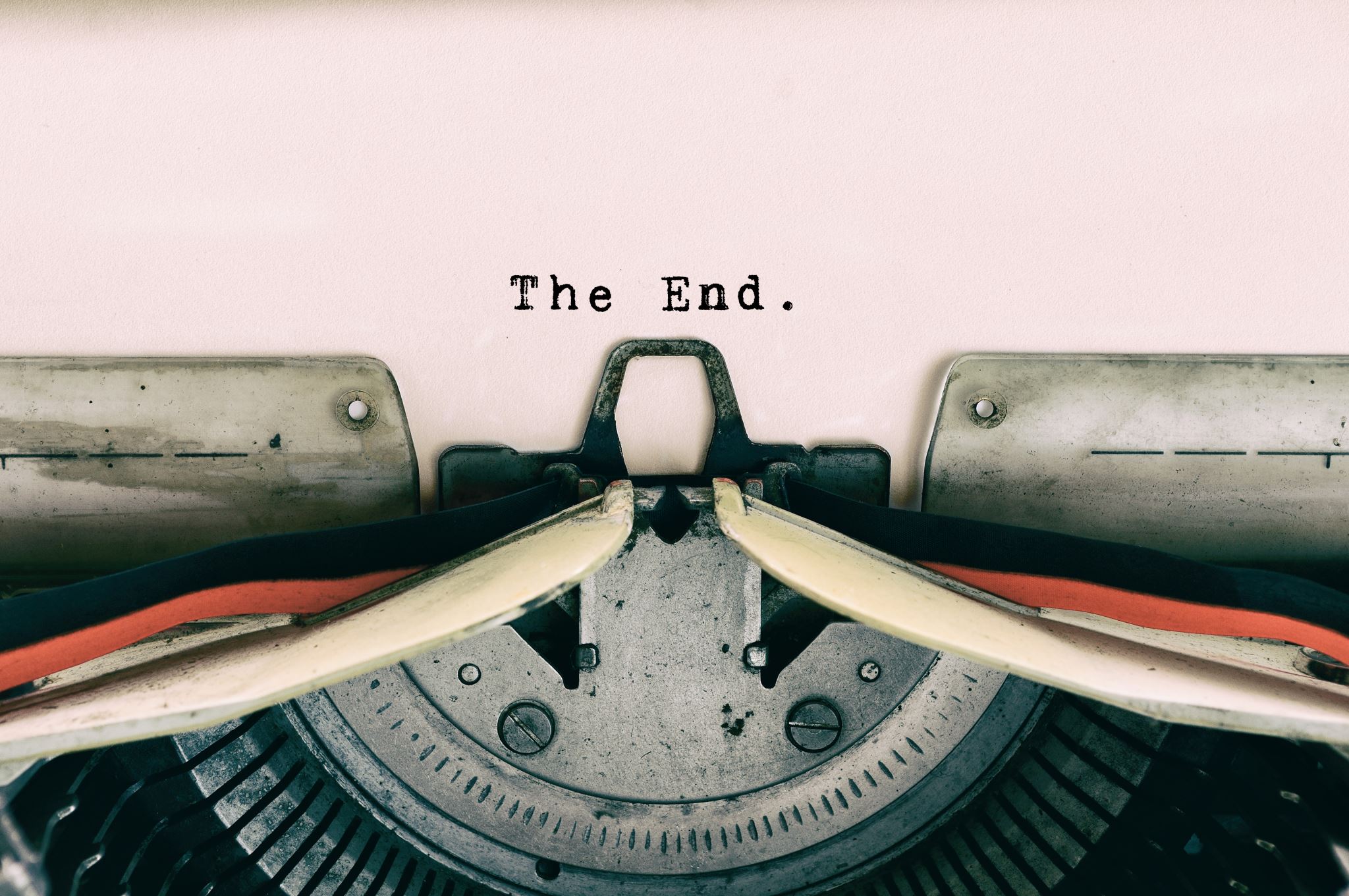 23 May 2023
Spring
1
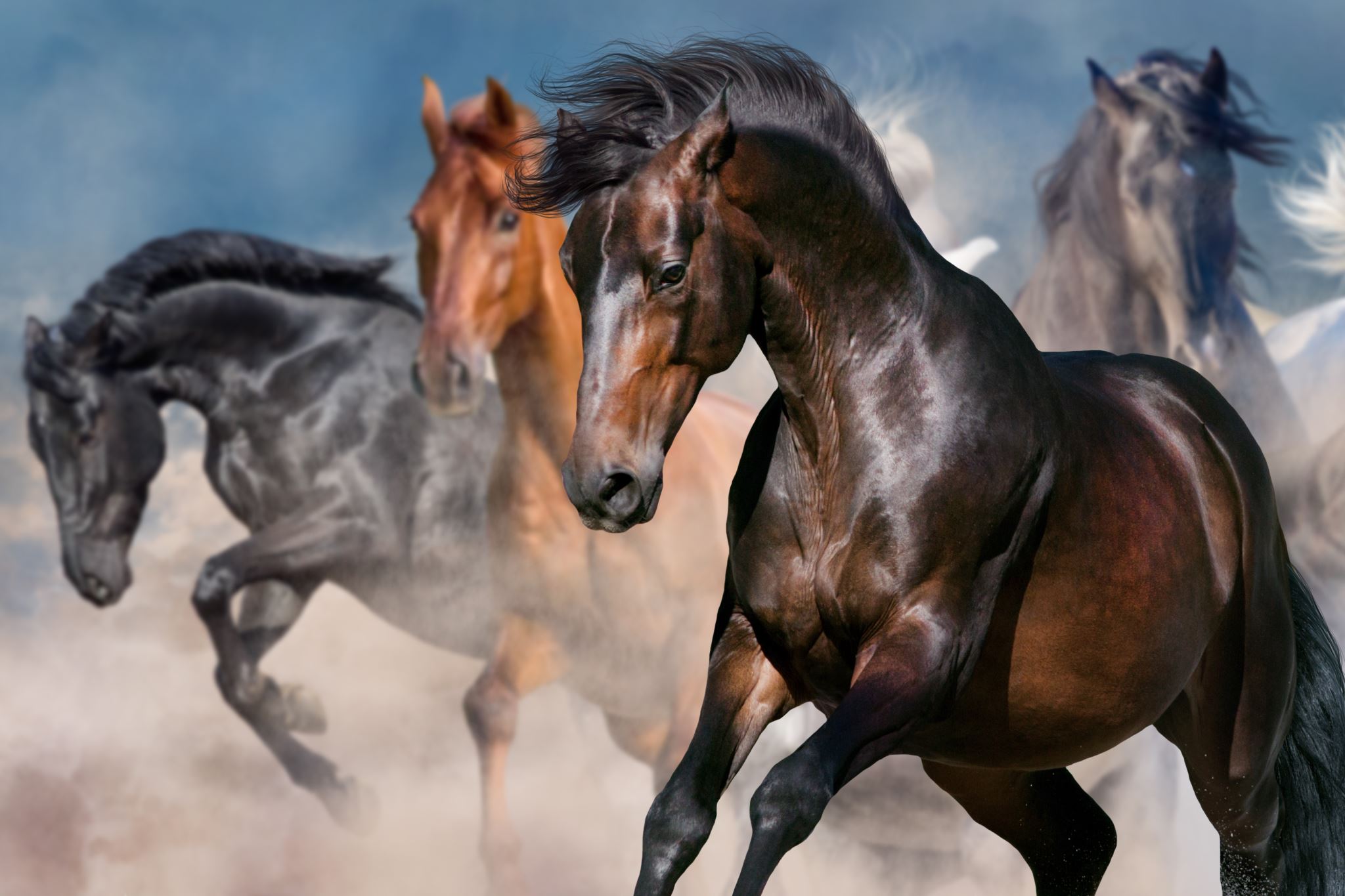 2 Thessalonians 2:1-12
Context: 2 Thessalonians 1:5-12
2
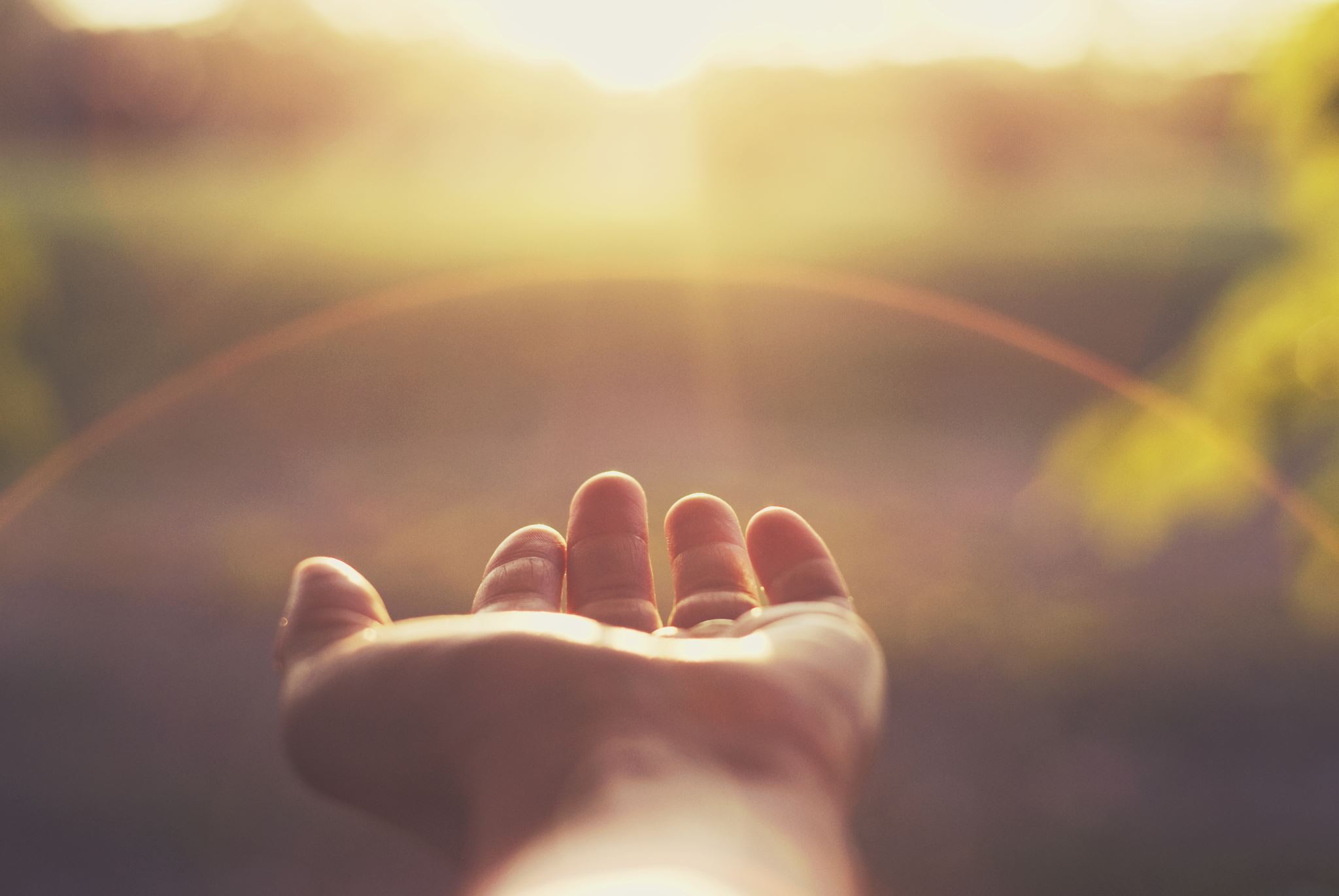 Questions People Ask
What is the coming (Parousia) of our Lord Jesus Christ? Vs. 1
What or when is the “day of the Lord?” Vs. 2
Is the “man of lawlessness” (“man of sin”) another name for the antichrist? Vs. 3
Who is the “man of lawlessness”? Vs. 3
Does the temple of God refer to the still-standing temple in Jerusalem or to a future yet-to-be built temple? Vs 4
3
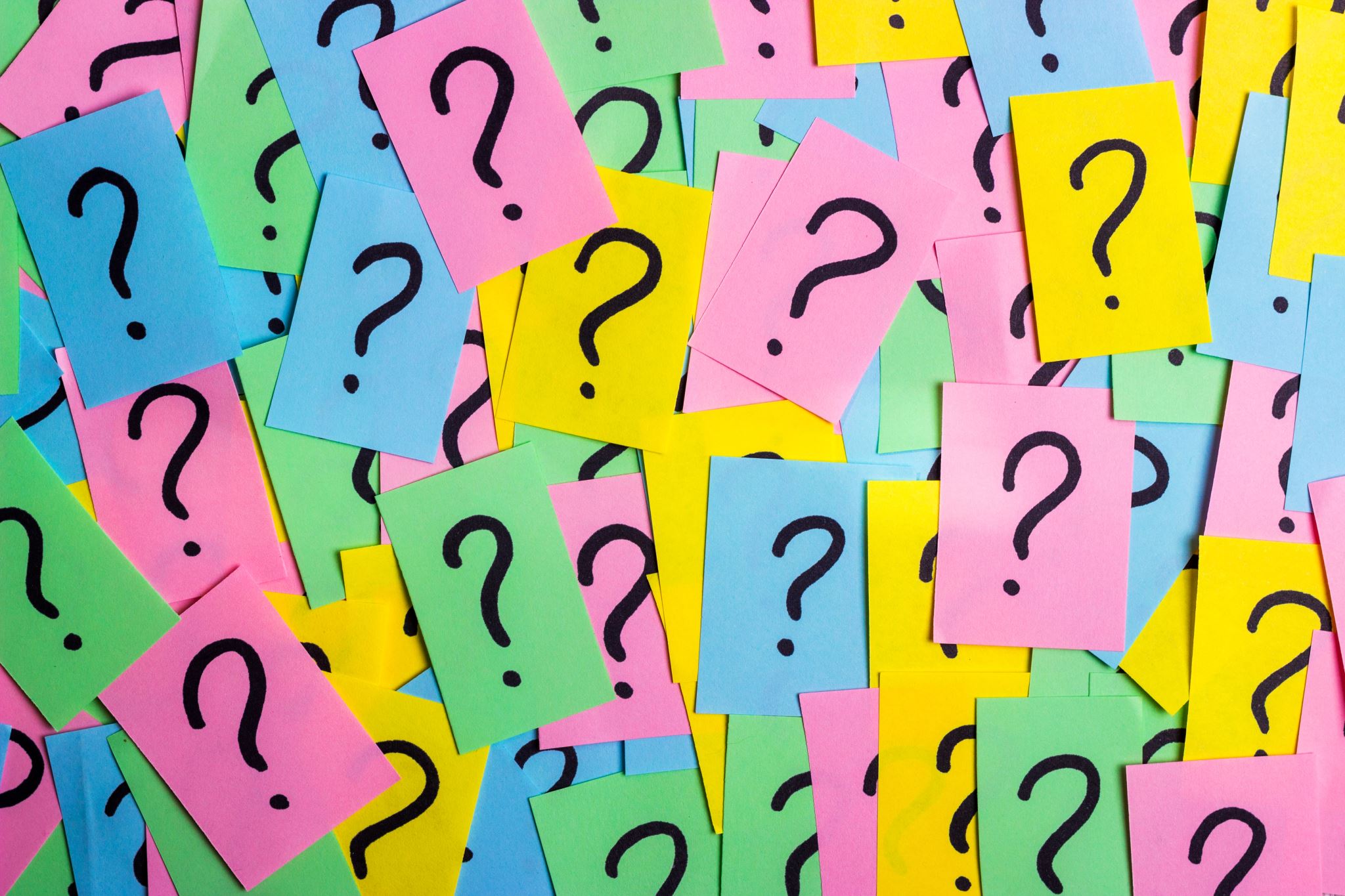 More Questions:
What is the rebellion? Vs. 3.
Who is it that restrains?
What is the significance of the breath of His mouth? 
Revelation 1:16, 2:16, 19:15, 19:21
Psalm 33:6
Isaiah 11:4
4
What is the coming (Parousia) of our Lord Jesus Christ? Vs. 1
They needed correction: the Parousia had not yet arrived (vs 2). They did not need correction that the Parousia was near because it was; they needed correction that it had already come. 
Vs 2, “has already come” corrects the KJV “is near.” 
Compare use of the term, “present”
2 Th 2:2; Ro 8:38; 1 Co 3:22; 7:26; Ga 1:4; 2 Ti 3:1; Heb 9:9
“day of the Lord” 
Isaiah 13:1, 6, 9
Obadiah 15
Zephaniah 1:7, 14
If the Thessalonians believed that the final day of the Lord had occurred, would they not marvel at how they missed it?
5
A Matter of Timing
Our issue is that we need to understand that the 1st century church understood a coming that is not the second coming or the final coming. There was a coming in judgement and this is not the first time we read about this in Scripture—see Isaiah 13:9-10
6
A Context of Persecution
1 Thessalonians 1:5-12
Acts 17:5
The revolt in Jerusalem and the troubles there and at that time were also troubles in Thessalonica and wherever there were Jews.
The pagans attacked the Jews, and therefore the Christians during the Jewish revolt.
7
Man of Sin ≠ The Antichrist
“Antichrist is simply any belief system that disputes the fundamental teachings of Christianity, beginning with the person of Christ. These antichrists are “religious” figures. The antichrist, contrary to much present-day speculation, is not a political figure, no matter how anti- (against) Christ he might be. The modern manufactured composite antichrist is not the antichrist of 1 and 2 John: “Putting it all together, we can see that Antichrist is a description of both the system of apostasy and individual apostates. In other words, antichrist was the fulfillment of Jesus’ prophecy that a time of great apostasy would come, when ‘many will fall away and will betray one another and hate one another. And many false prophets will arise, and will mislead many’ (Matt. 24:10–11).” --Chilton, Paradise Restored, 111
8
All the Antichrists
Children, it is the last hour, and as you have heard that antichrist is coming, so now many antichrists have come. Therefore we know that it is the last hour. 
1 John 2:22
Who is the liar but he who denies that Jesus is the Christ? This is the antichrist, he who denies the Father and the Son. 
1 John 4:3
and every spirit that does not confess Jesus is not from God. This is the spirit of the antichrist, which you heard was coming and now is in the world already. 
2 John 7
For many deceivers have gone out into the world, those who do not confess the coming of Jesus Christ in the flesh. Such a one is the deceiver and the antichrist.
9
Man of Sin
The Papacy
10